４
４－１．主な設備被害と復旧対応（浸水被害）
ぬ　た
ぬ　た　にし
７月７日未明に，広島県三原市の沼田川の氾濫に伴う浸水により，沼田西変電所からの全ての送電が停止しました。
変電所の仮復旧を図りつつ，電源車による応急送電を実施しました。
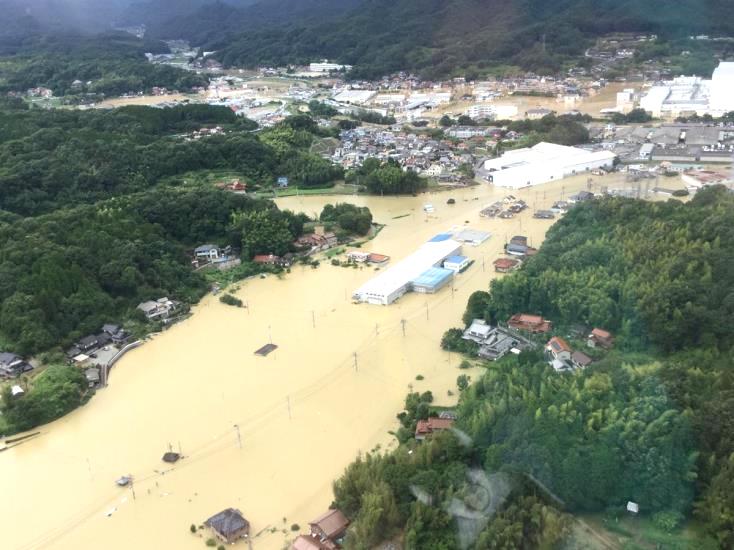 沼田西変電所
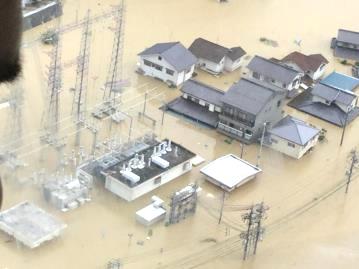 広島県三原市
浸水深：変電所GLから＋2.７ｍ程度
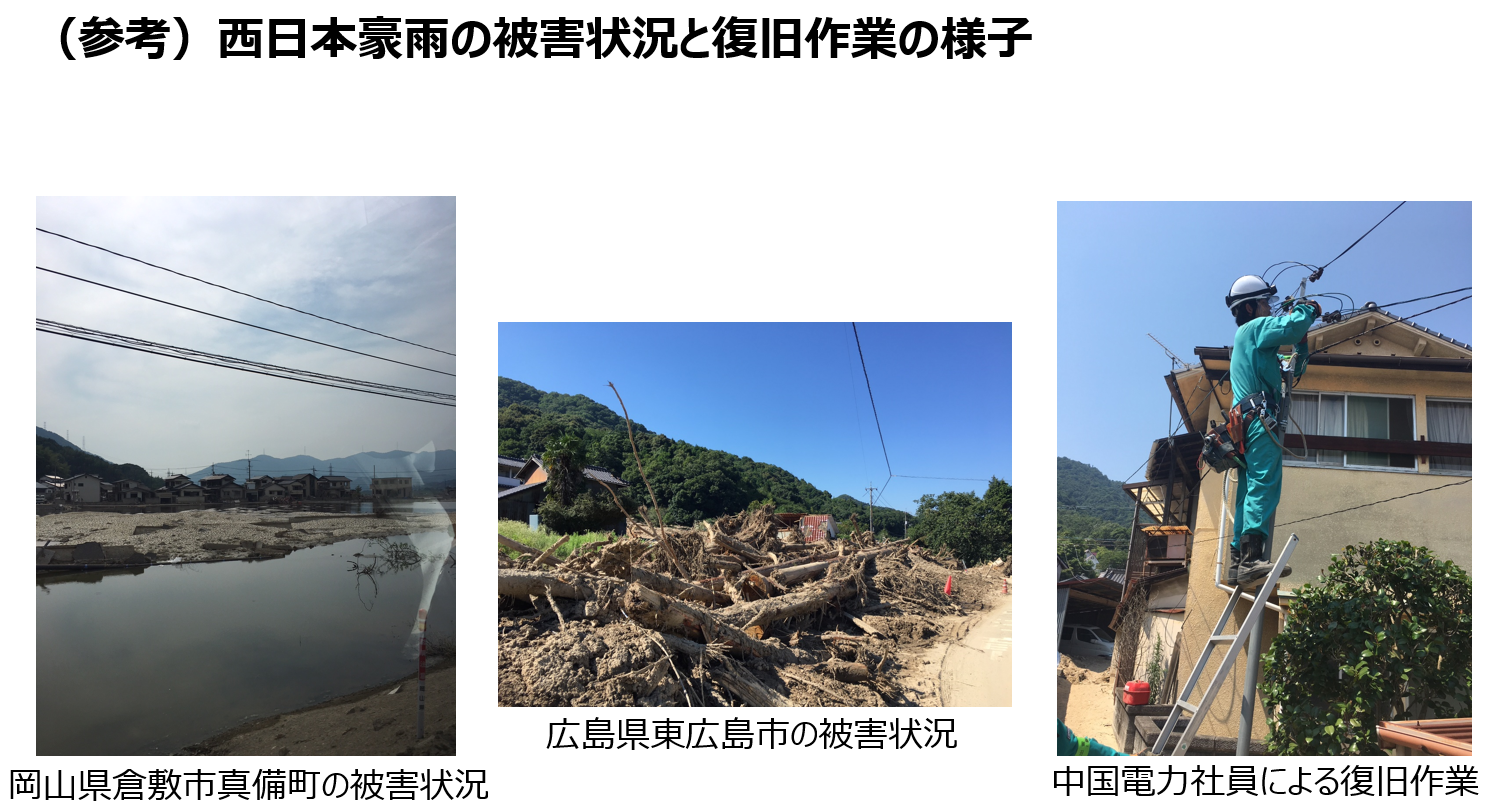